TPS568231 vs MP8770
TI
10/13/23
1
TPS568231
Not p2p compatible
MP8770
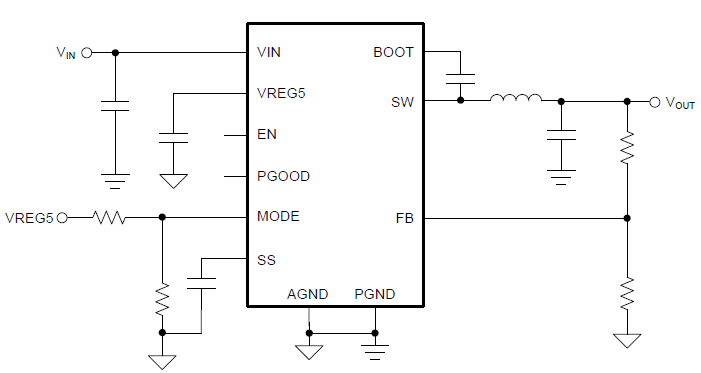 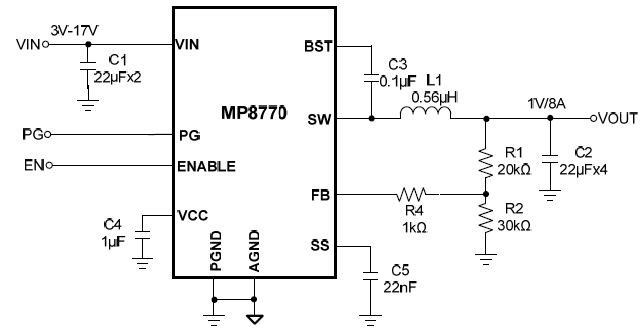 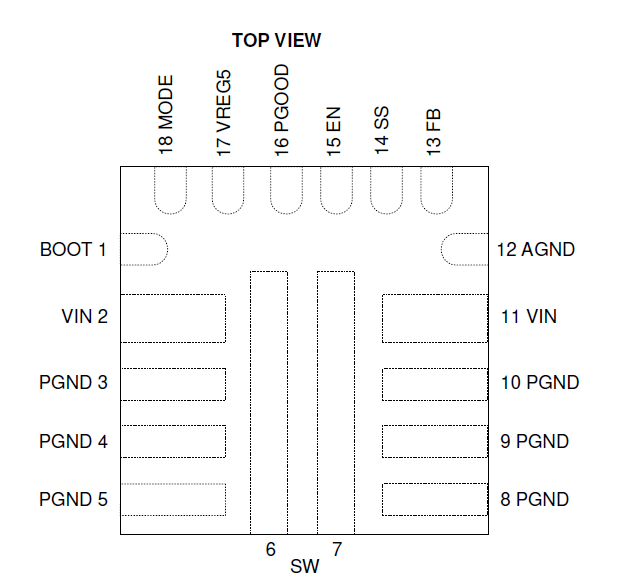 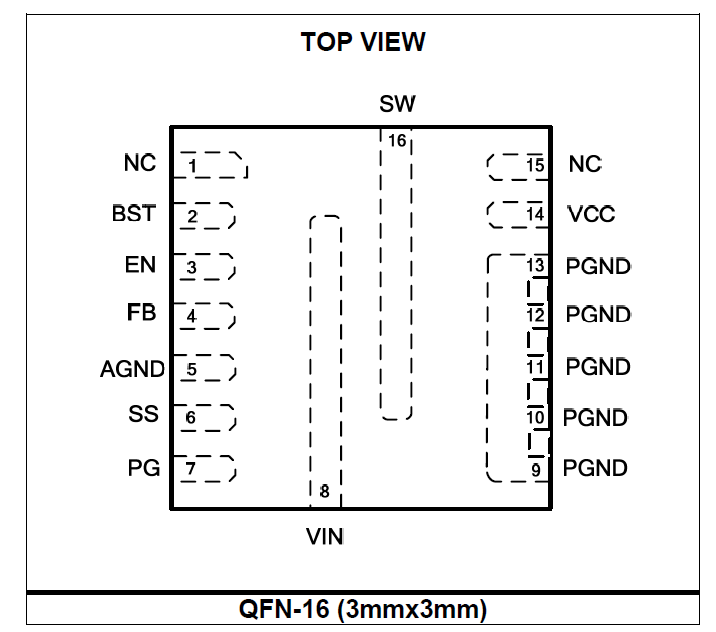 TPS568231
MP8770
2
TPS568231 vs MP8770
Not p2p compatible
3